Муниципальное бюджетное дошкольное образовательное учреждение «Детский сад №37 «Веснянка»

Социально-эмоциональный творческий проект «Театр психолога»

По сказке В. Сутеева «Мешок яблок»

Автор проекта: педагог-психолог
Боброва Надежда Владимировна 
г. Рубцовск,2022г
Выставка рисунков
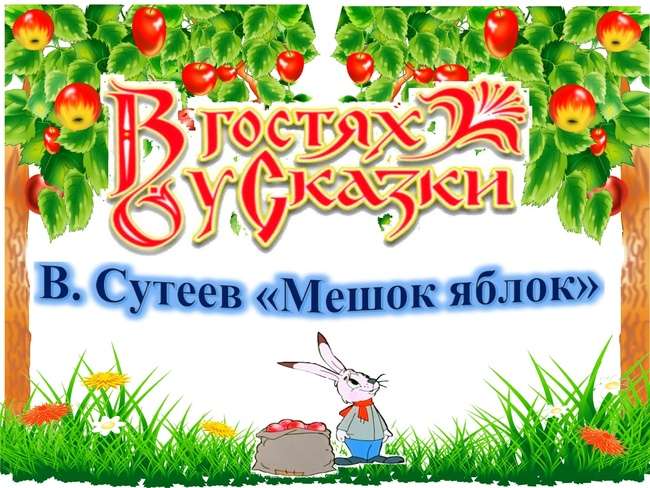 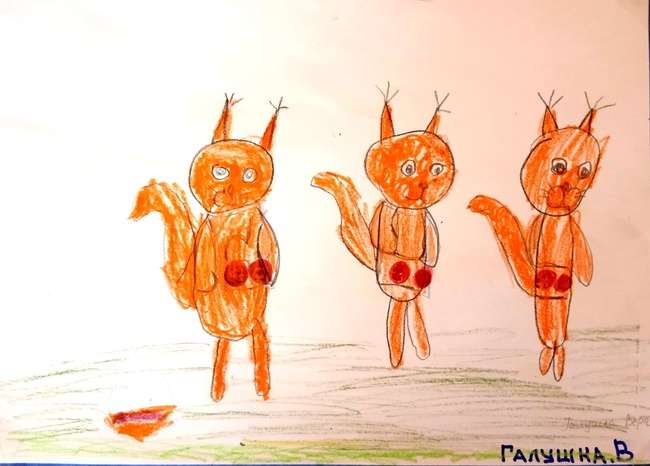 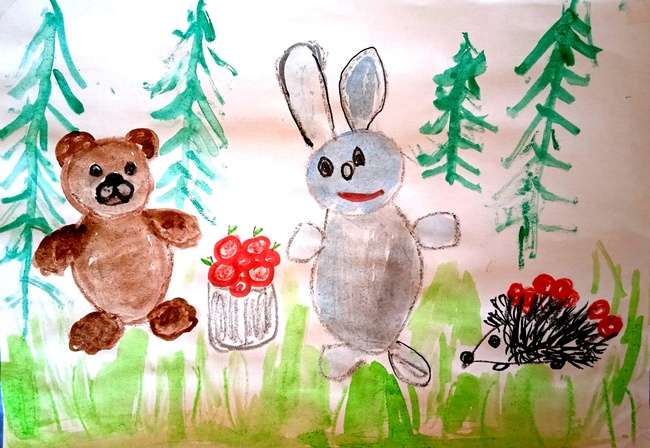 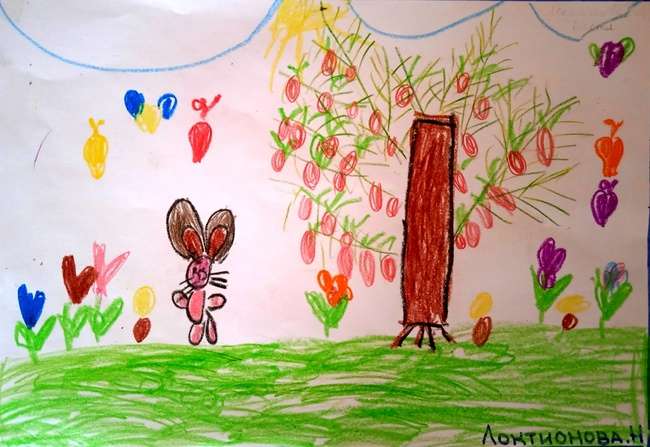 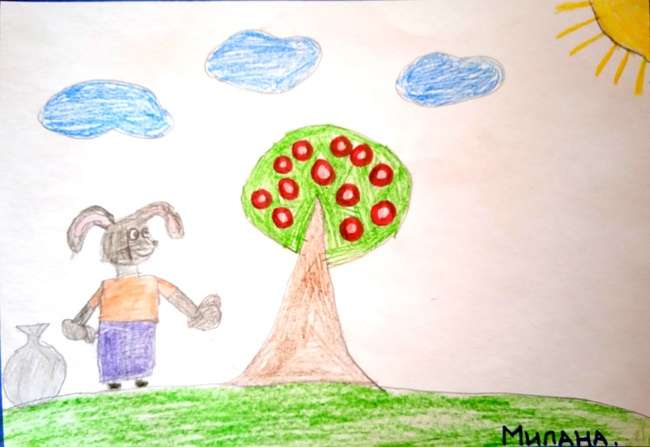 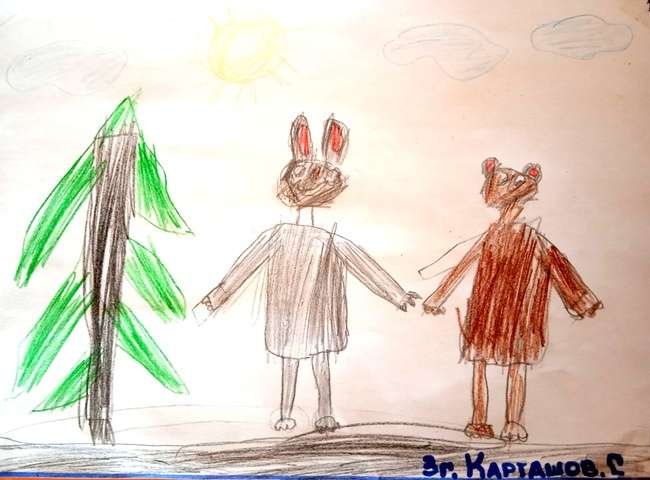 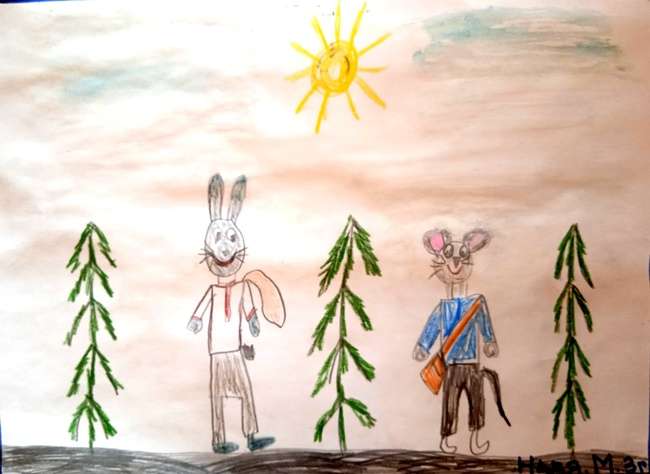 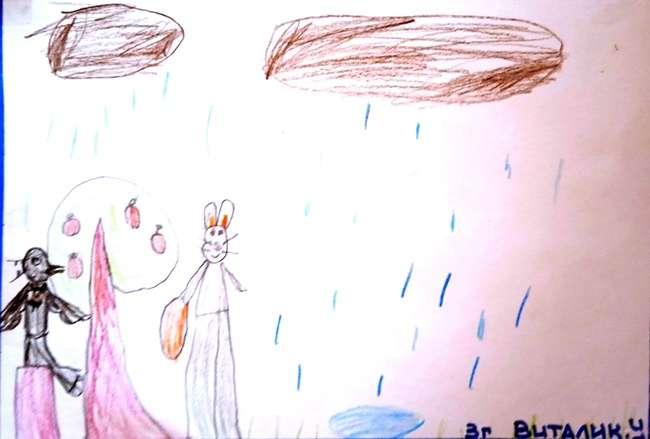 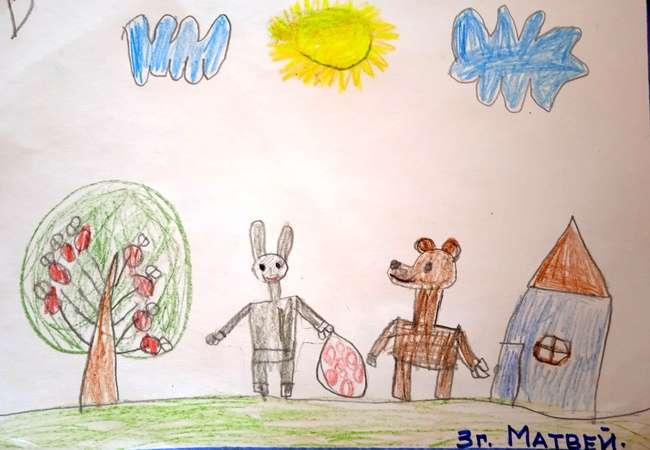 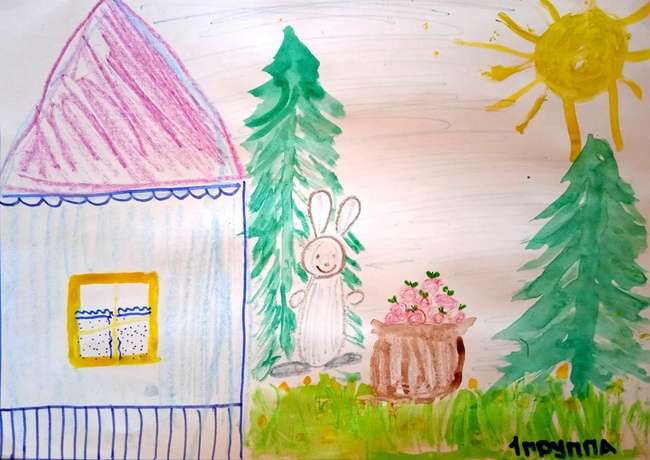 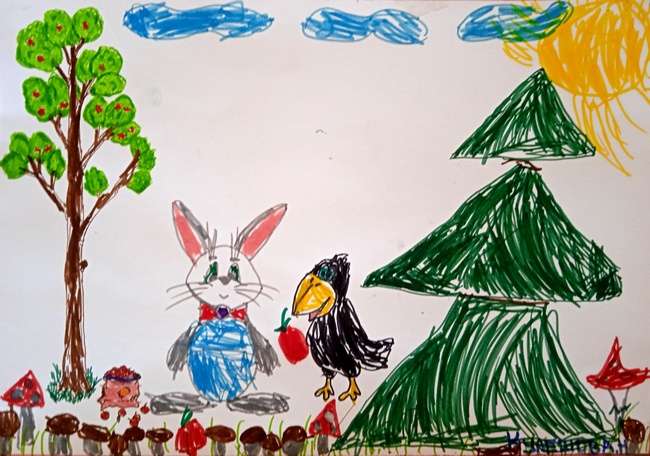 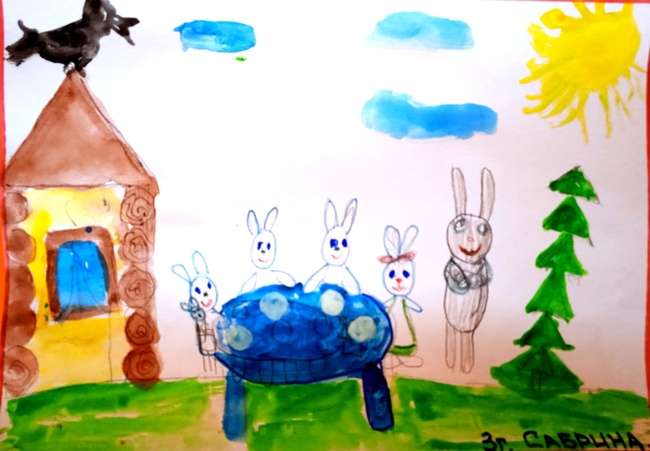 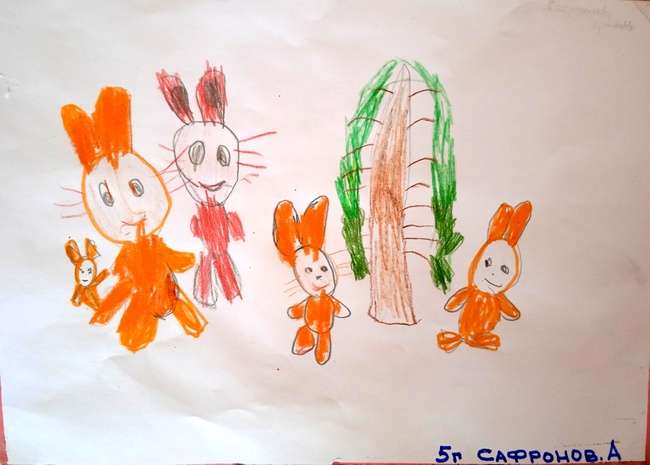 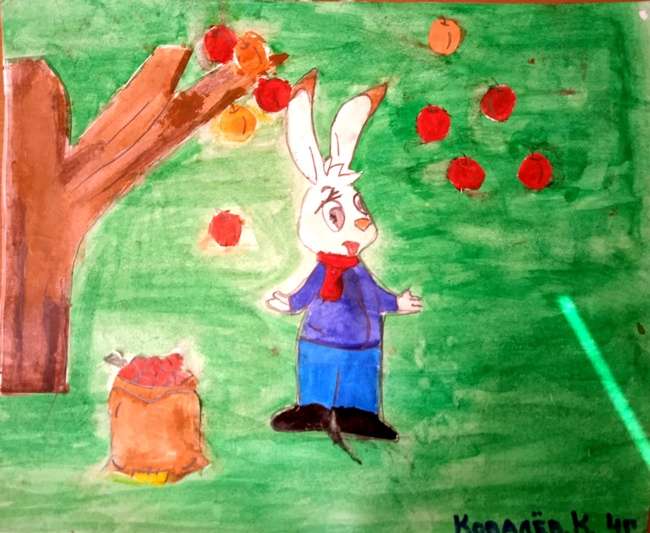 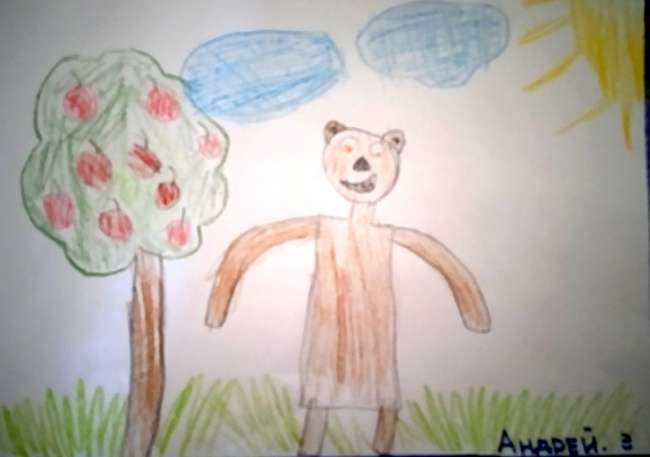 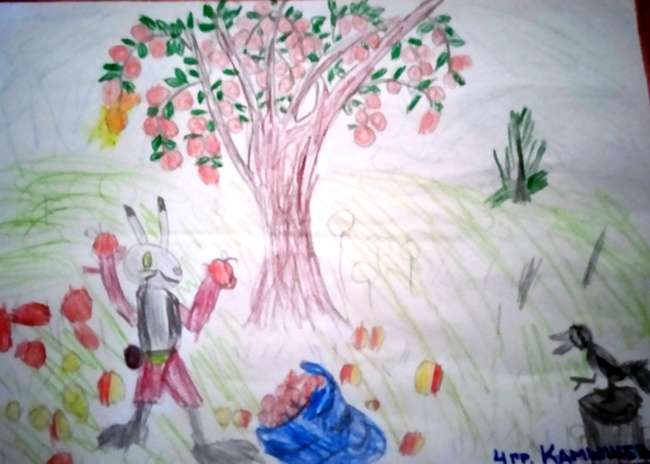 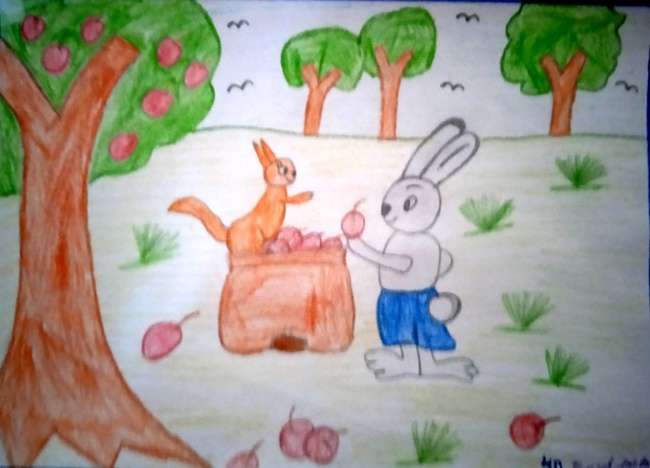 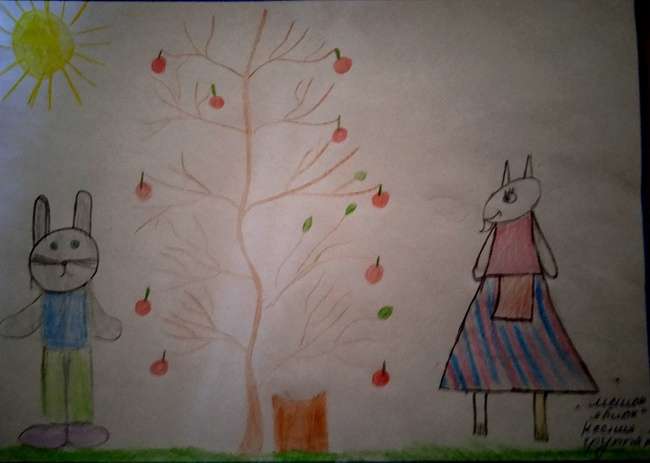 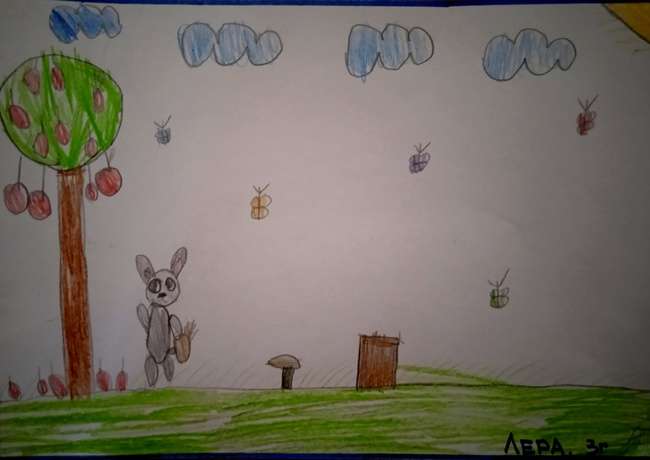 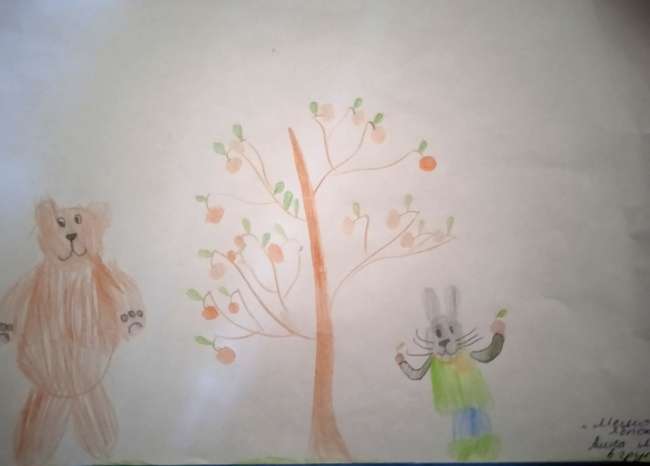 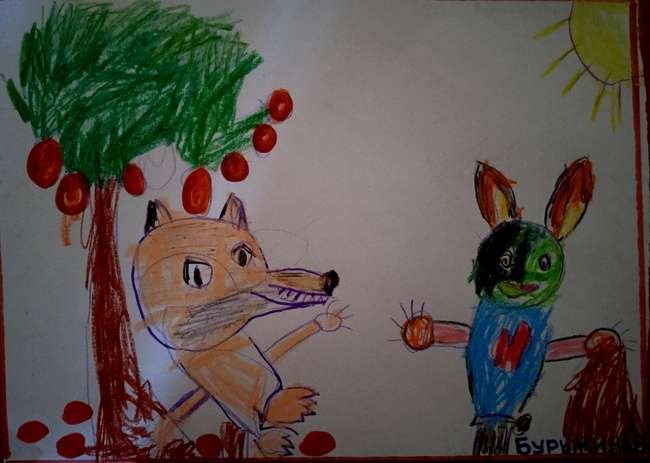 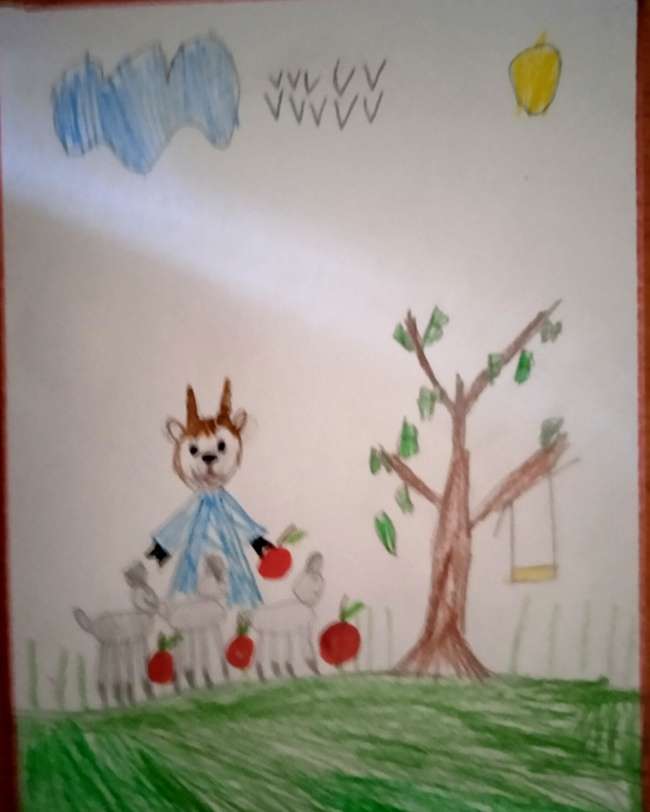 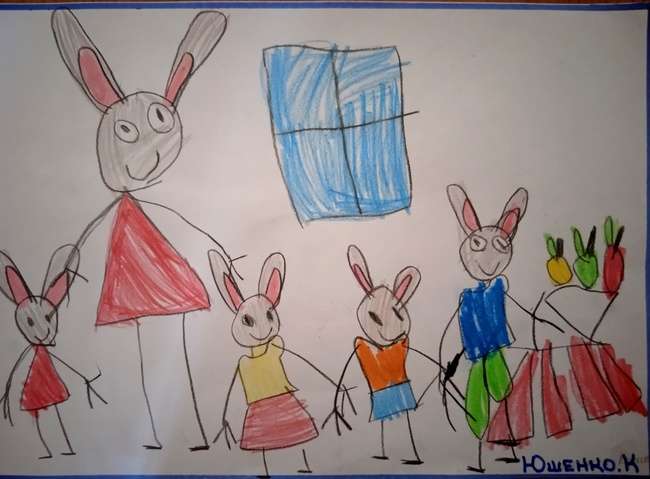 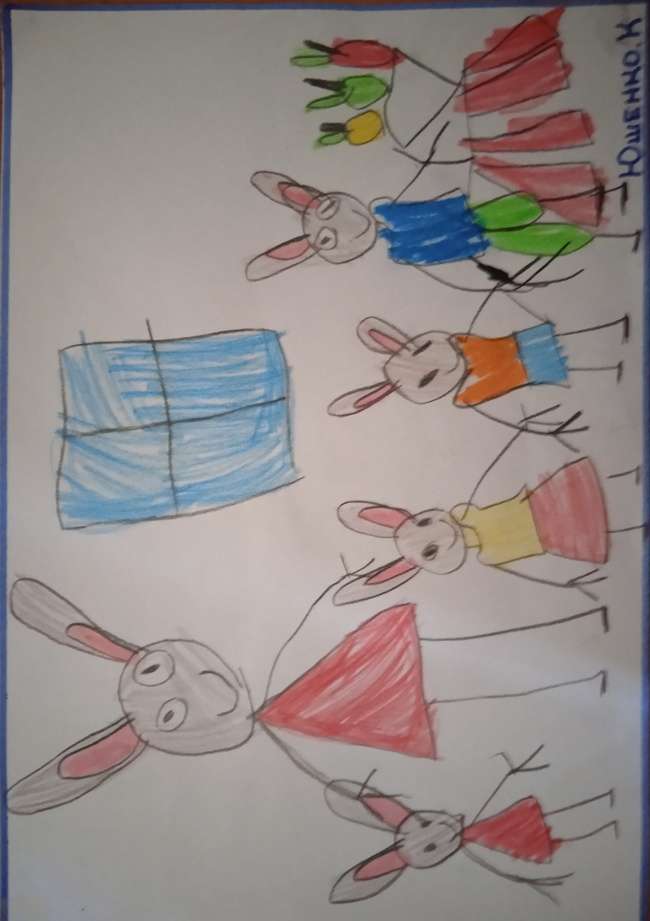 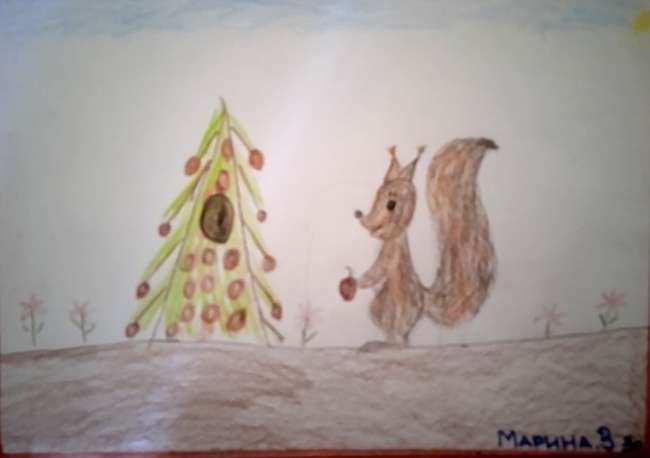 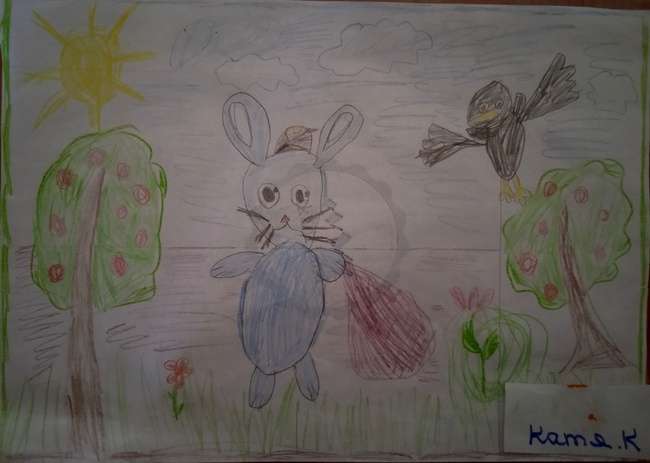 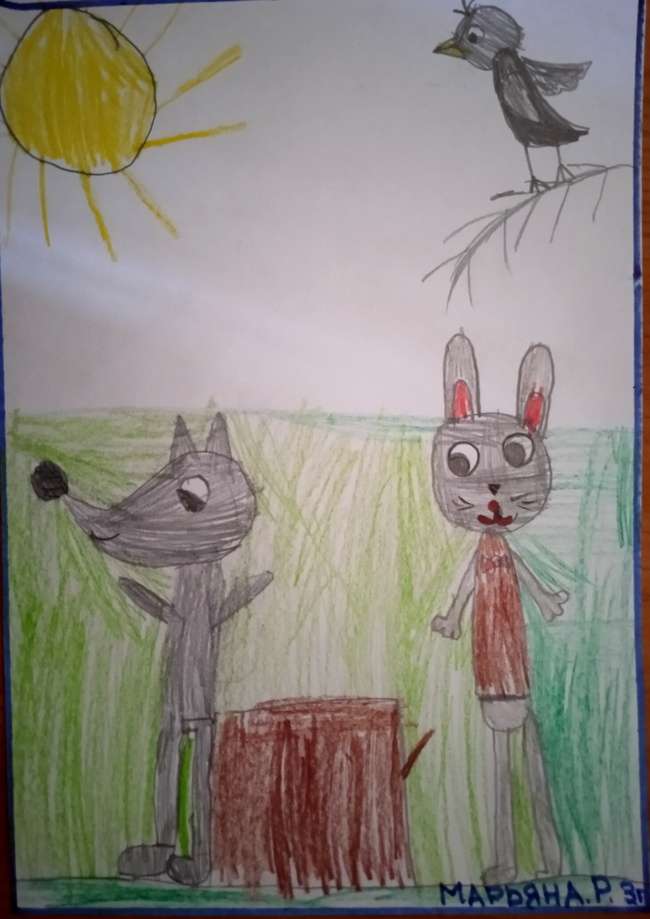 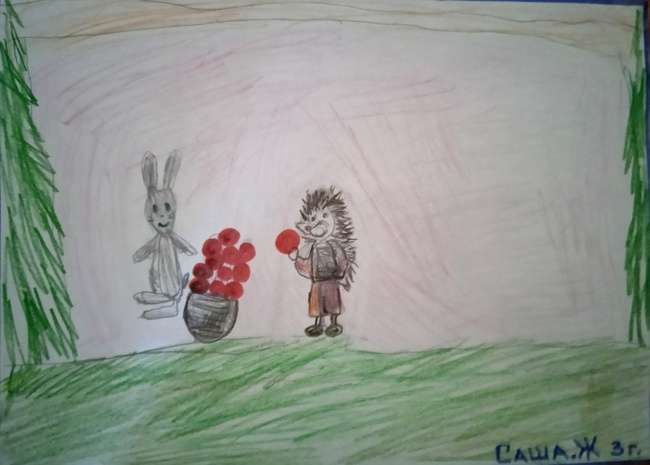 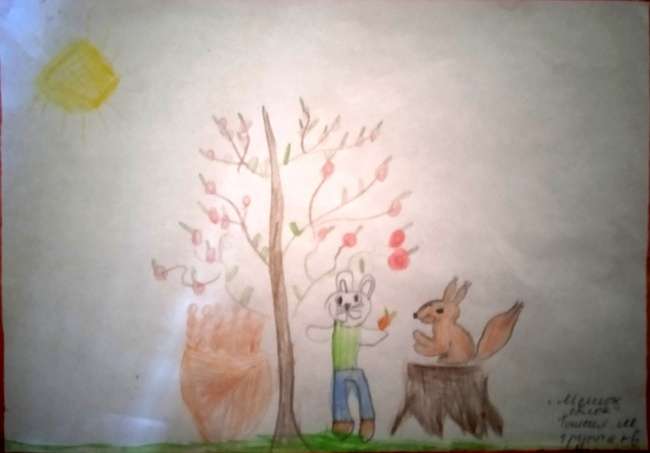 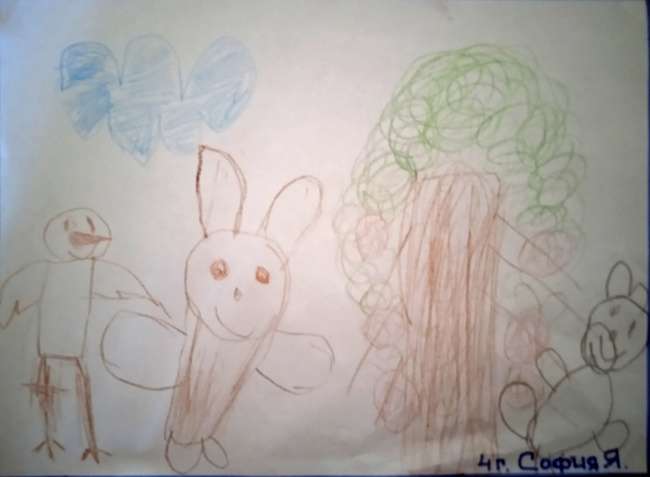 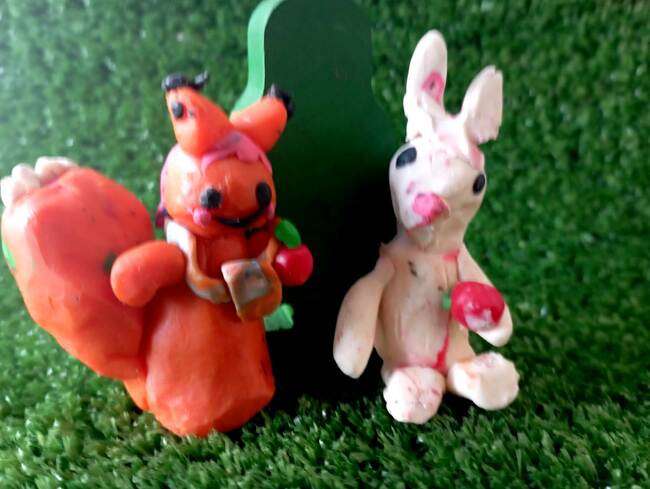 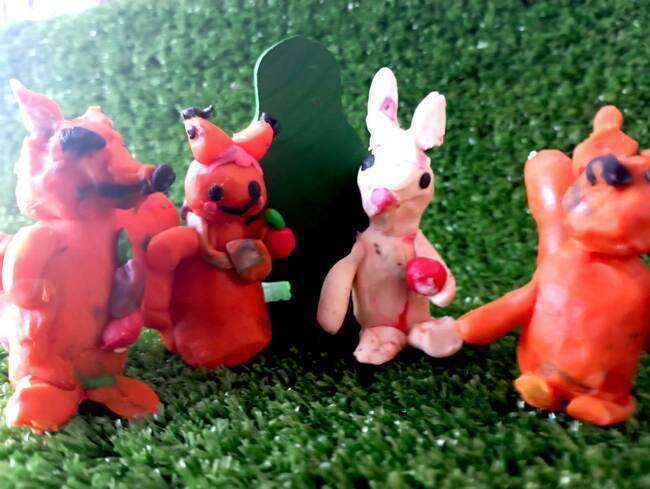 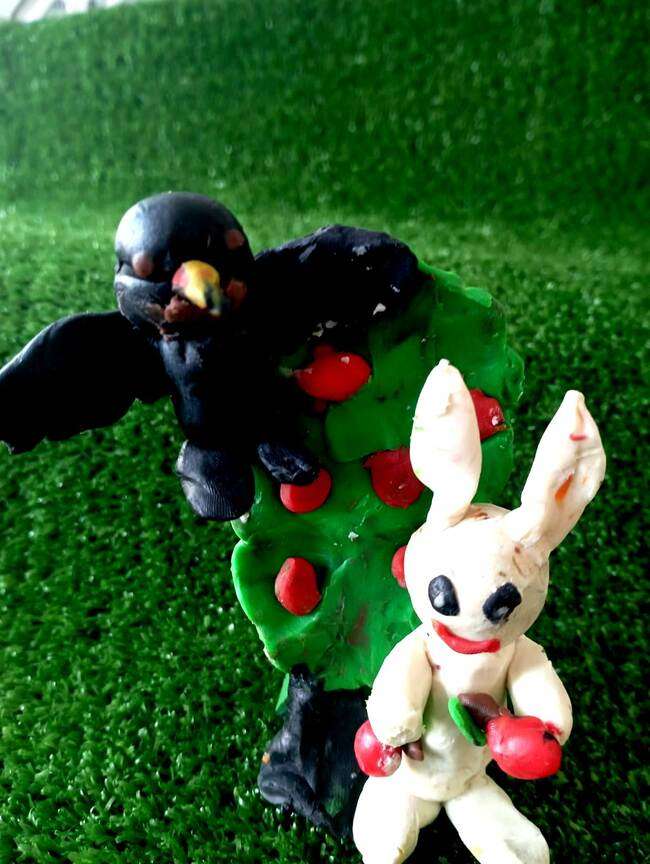 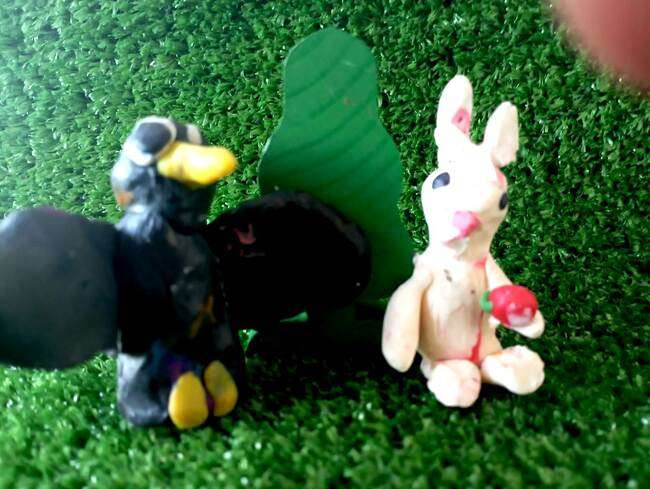 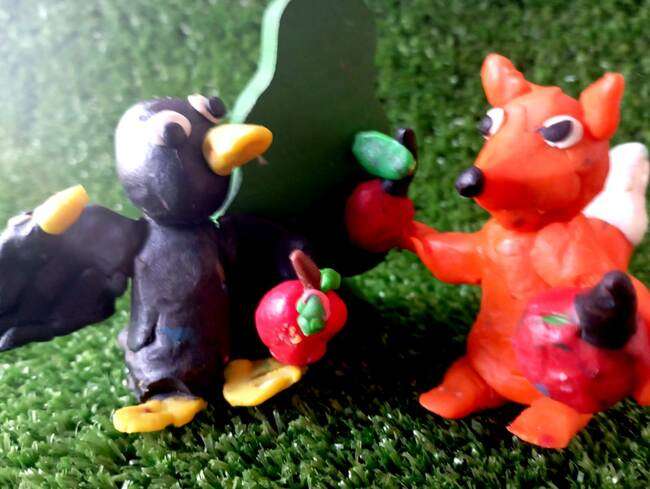 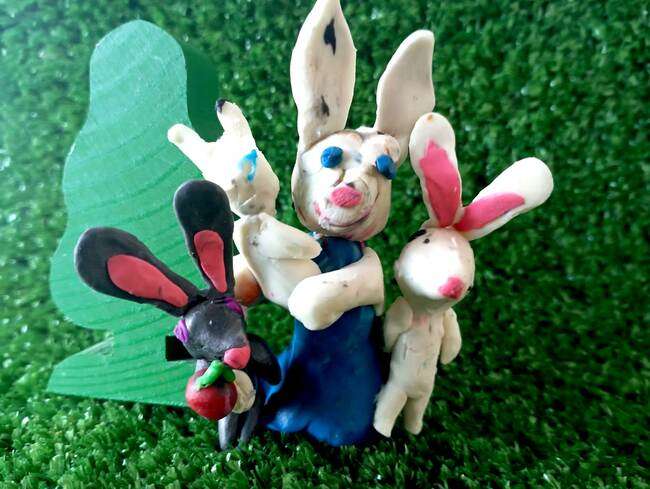 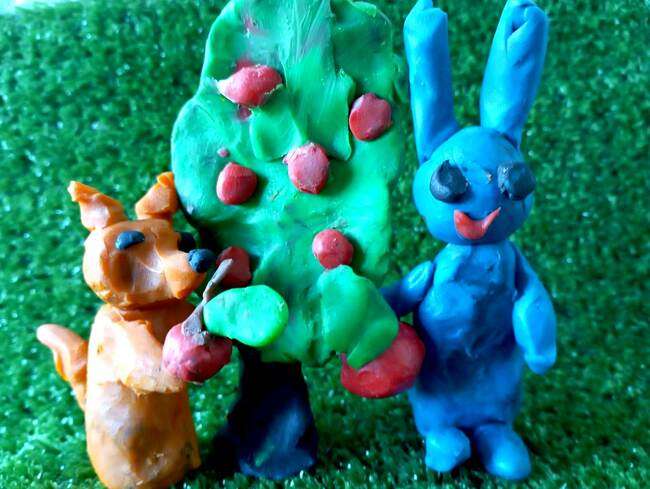 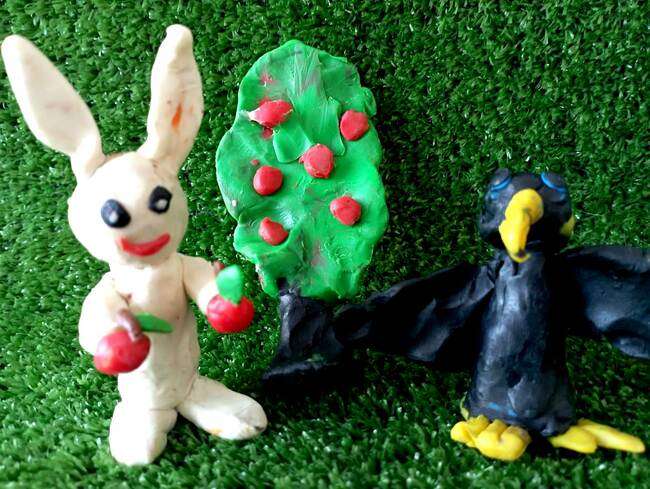 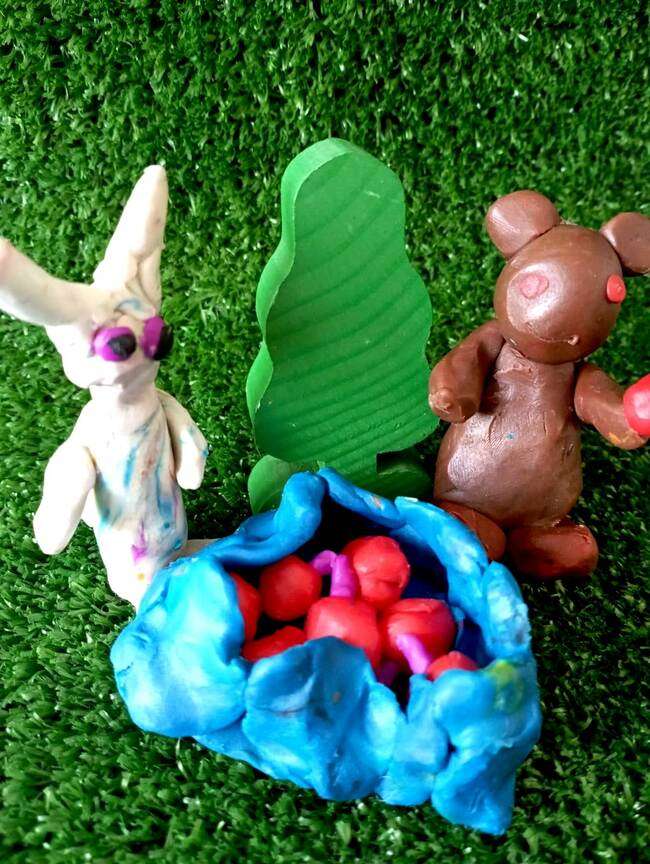